Table 1 Source subject human immunodeficiency virus (HIV) infection status.
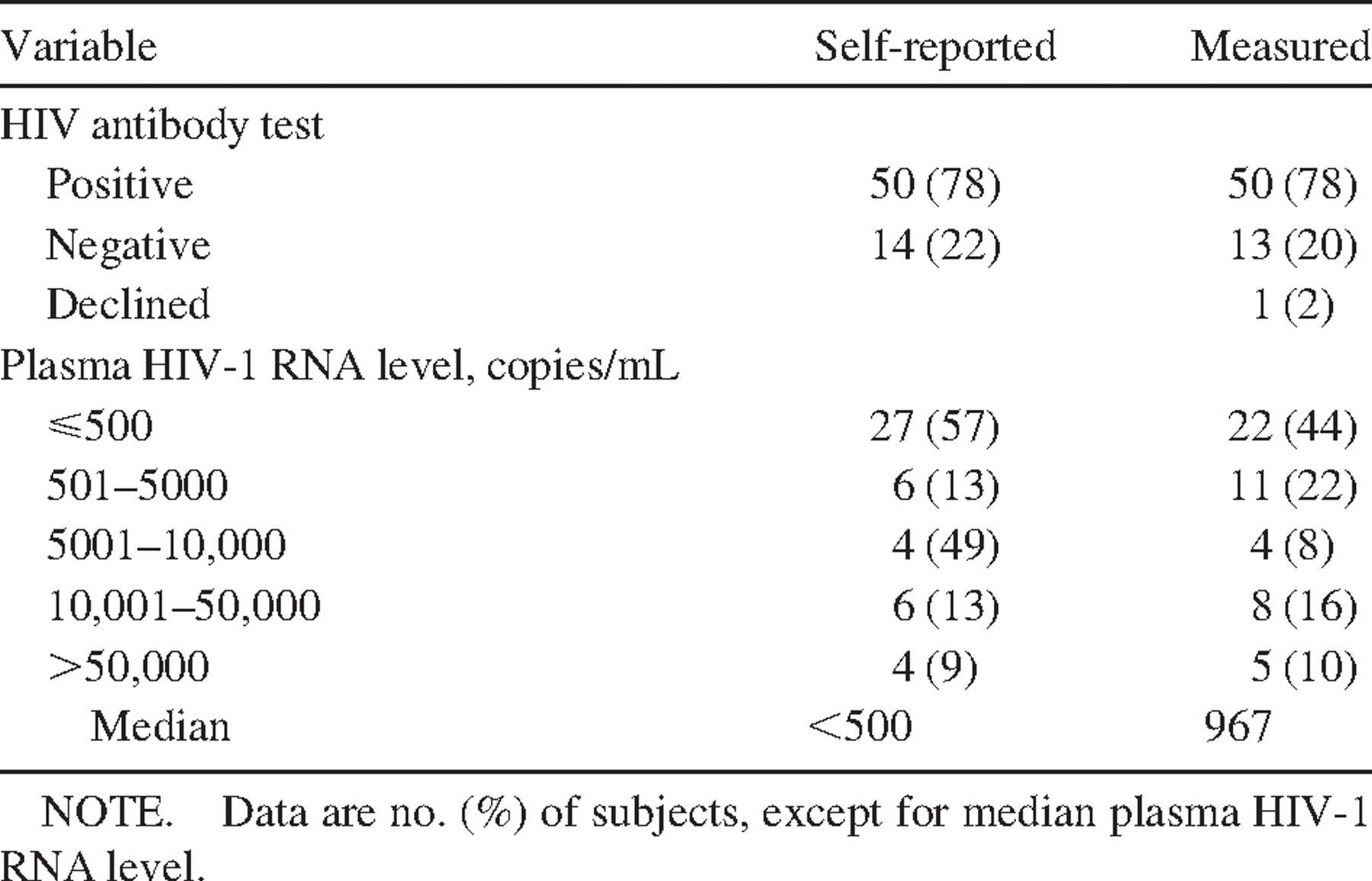 J Infect Dis, Volume 184, Issue 12, 15 December 2001, Pages 1608–1612, https://doi.org/10.1086/324580
The content of this slide may be subject to copyright: please see the slide notes for details.
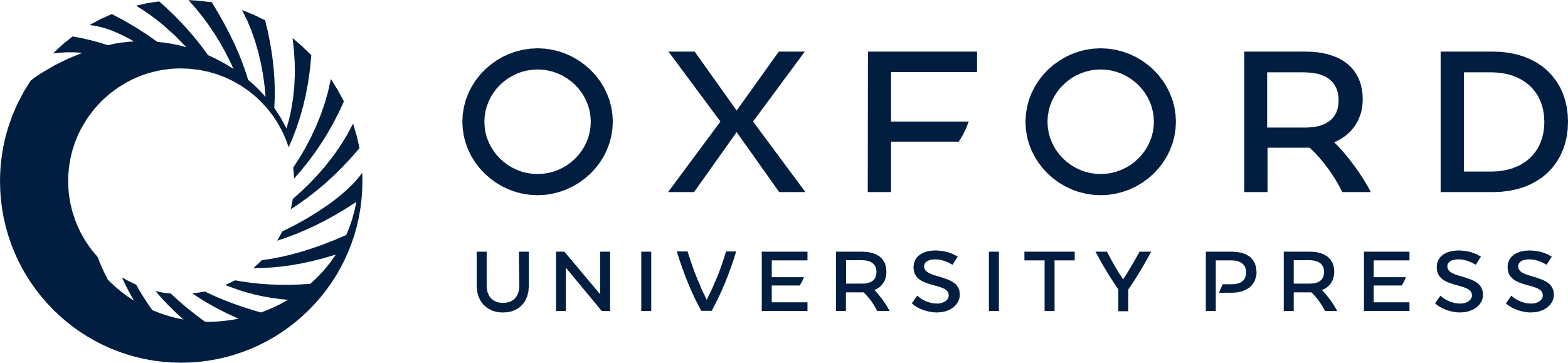 [Speaker Notes: Table 1 Source subject human immunodeficiency virus (HIV) infection status.


Unless provided in the caption above, the following copyright applies to the content of this slide: © 2001 by the Infectious Diseases Society of America]
Table 2 Source subject antiretroviral history.
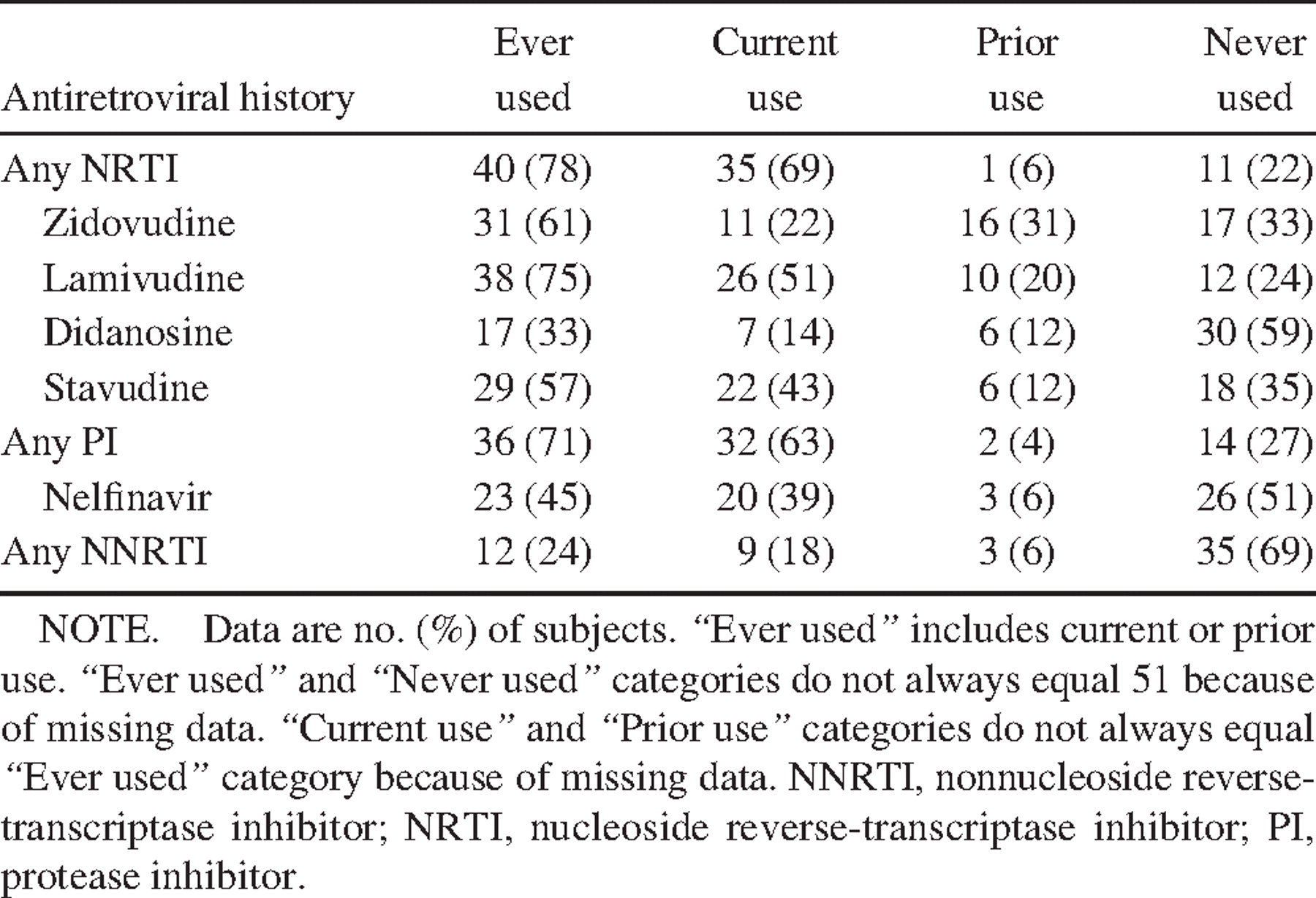 J Infect Dis, Volume 184, Issue 12, 15 December 2001, Pages 1608–1612, https://doi.org/10.1086/324580
The content of this slide may be subject to copyright: please see the slide notes for details.
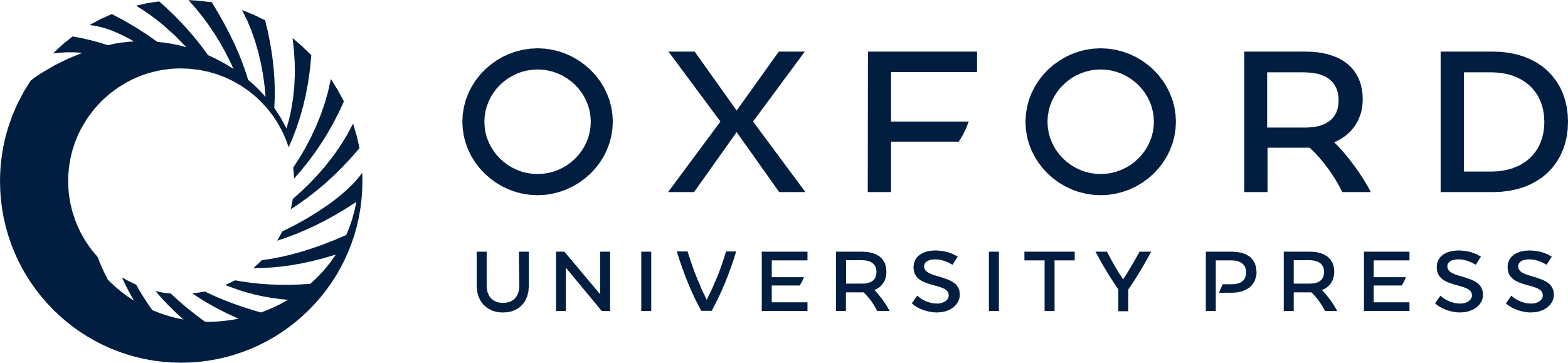 [Speaker Notes: Table 2 Source subject antiretroviral history.


Unless provided in the caption above, the following copyright applies to the content of this slide: © 2001 by the Infectious Diseases Society of America]
Table 3 Genotypic and phenotypic antiretroviral drug resistance and relationship to antiretroviral drug use.
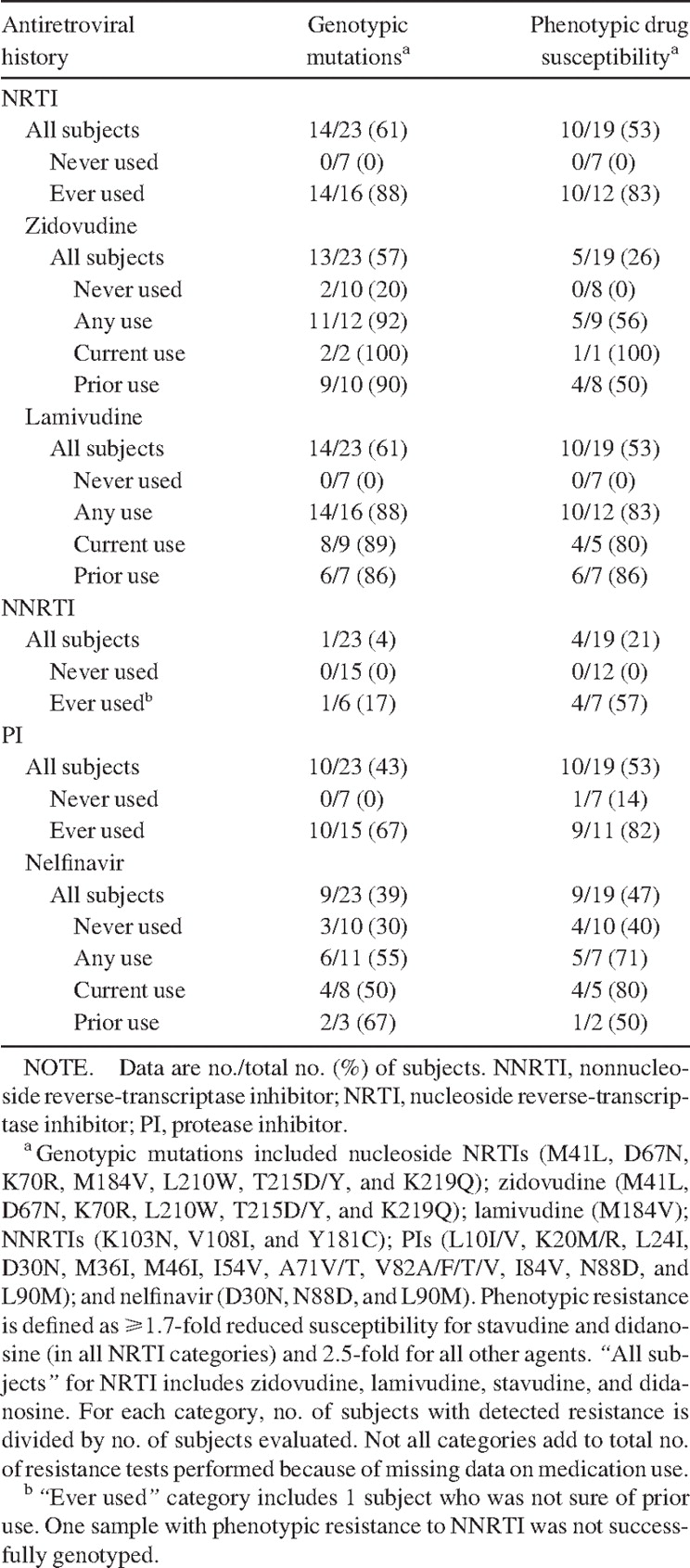 J Infect Dis, Volume 184, Issue 12, 15 December 2001, Pages 1608–1612, https://doi.org/10.1086/324580
The content of this slide may be subject to copyright: please see the slide notes for details.
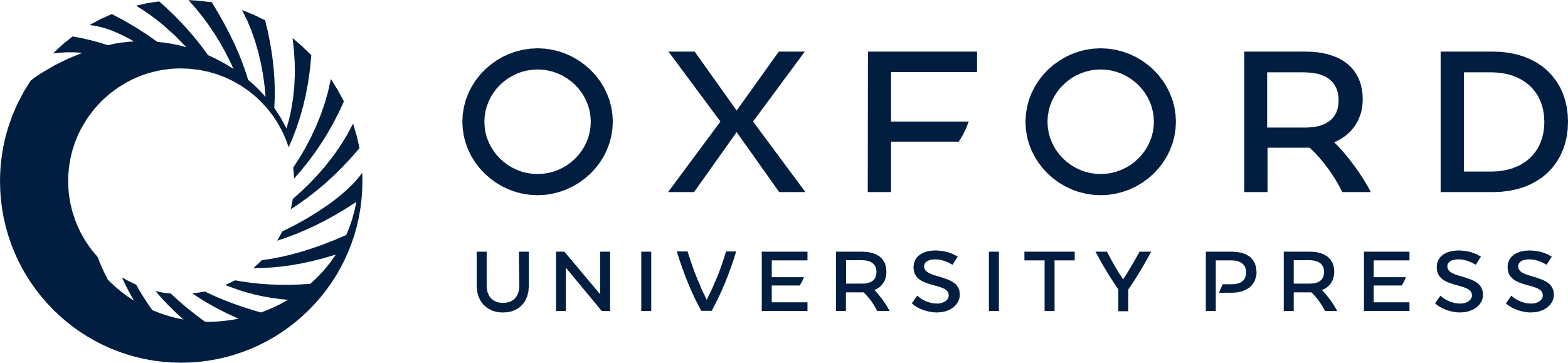 [Speaker Notes: Table 3 Genotypic and phenotypic antiretroviral drug resistance and relationship to antiretroviral drug use.


Unless provided in the caption above, the following copyright applies to the content of this slide: © 2001 by the Infectious Diseases Society of America]